On Link Prediction in Knowledge Bases:Max-K Criterion and Prediction Protocols
Jiajie Mei1*, Richong Zhang1, Yongyi Mao2, Ting Deng1
1Beihang University, 2University of Ottawa
*jiajie.mei@buaa.edu.cn
Knowledge Base (KB)
isCapitalOf
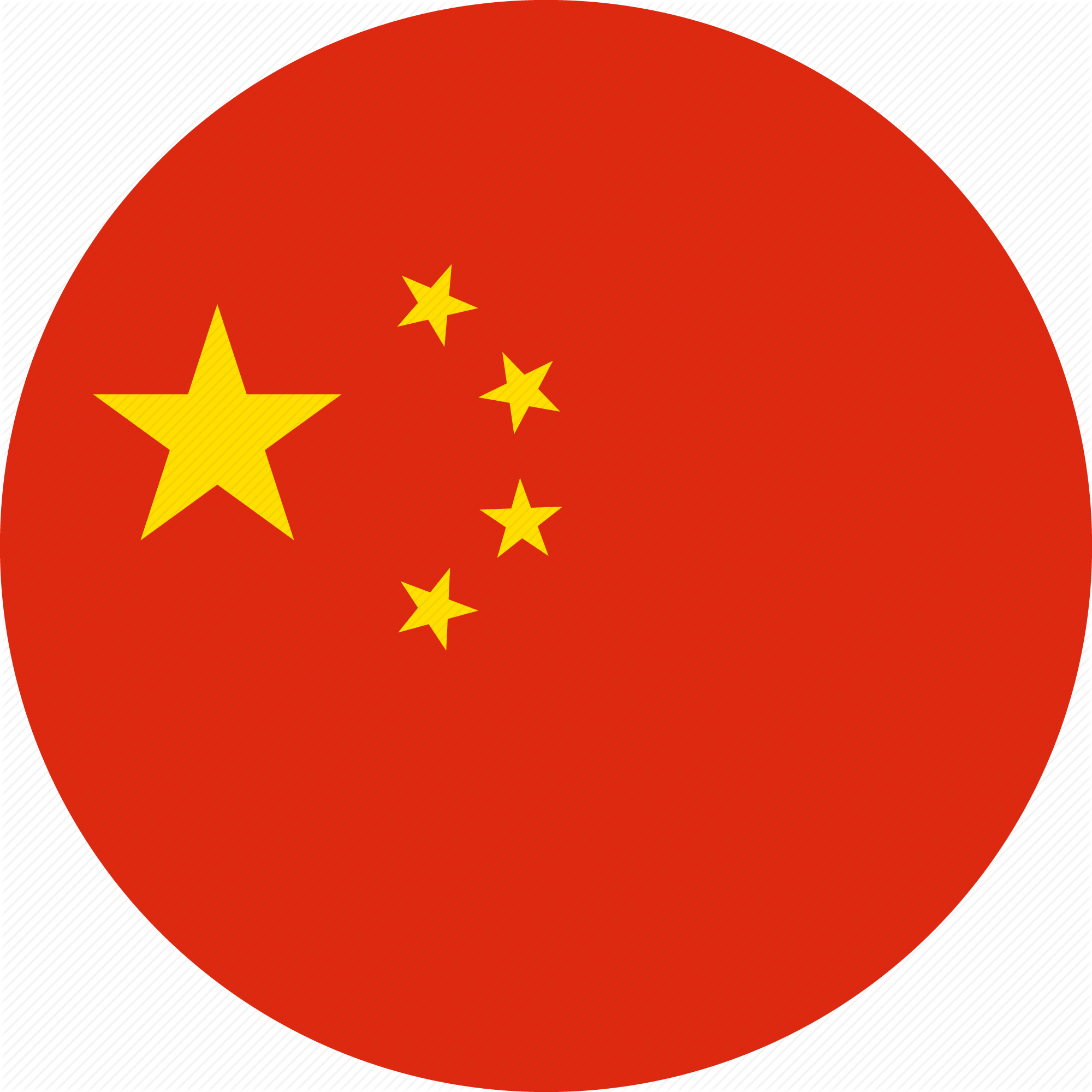 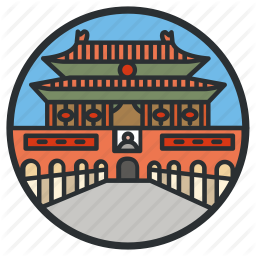 Link Prediction
?
isCapitalOf
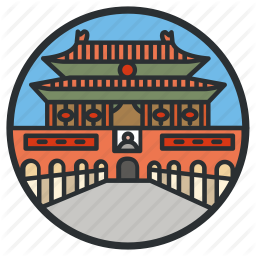 Score Function
score
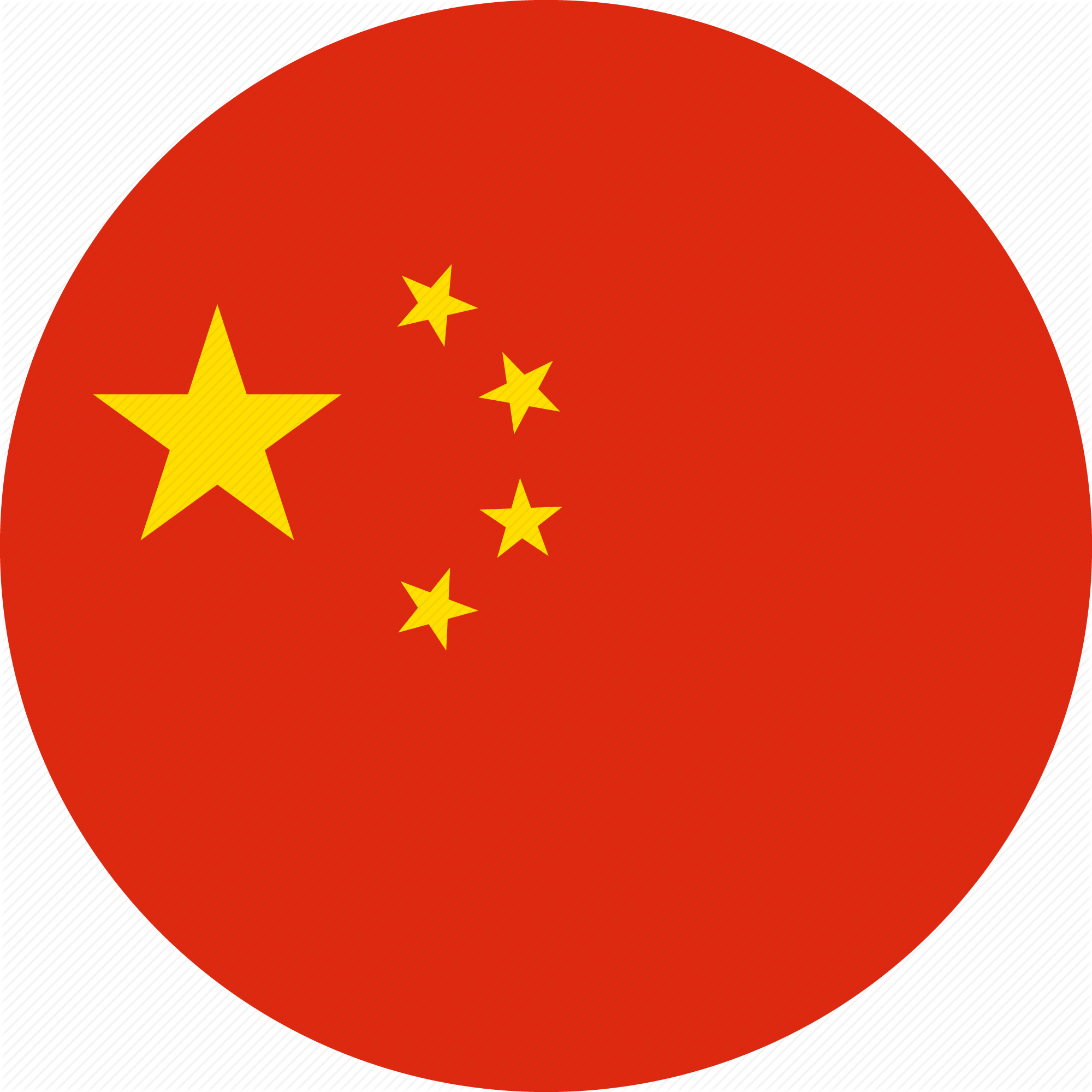 10.0
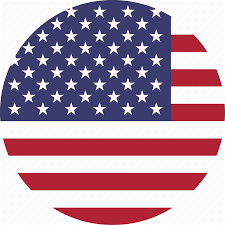 1.0
isCapitalOf
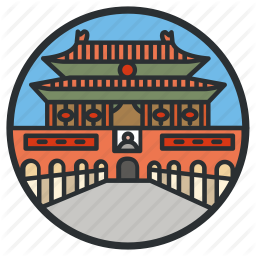 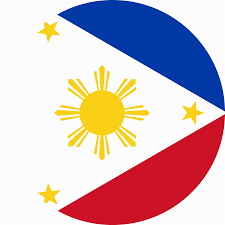 0.1
Top-k Criterion
score
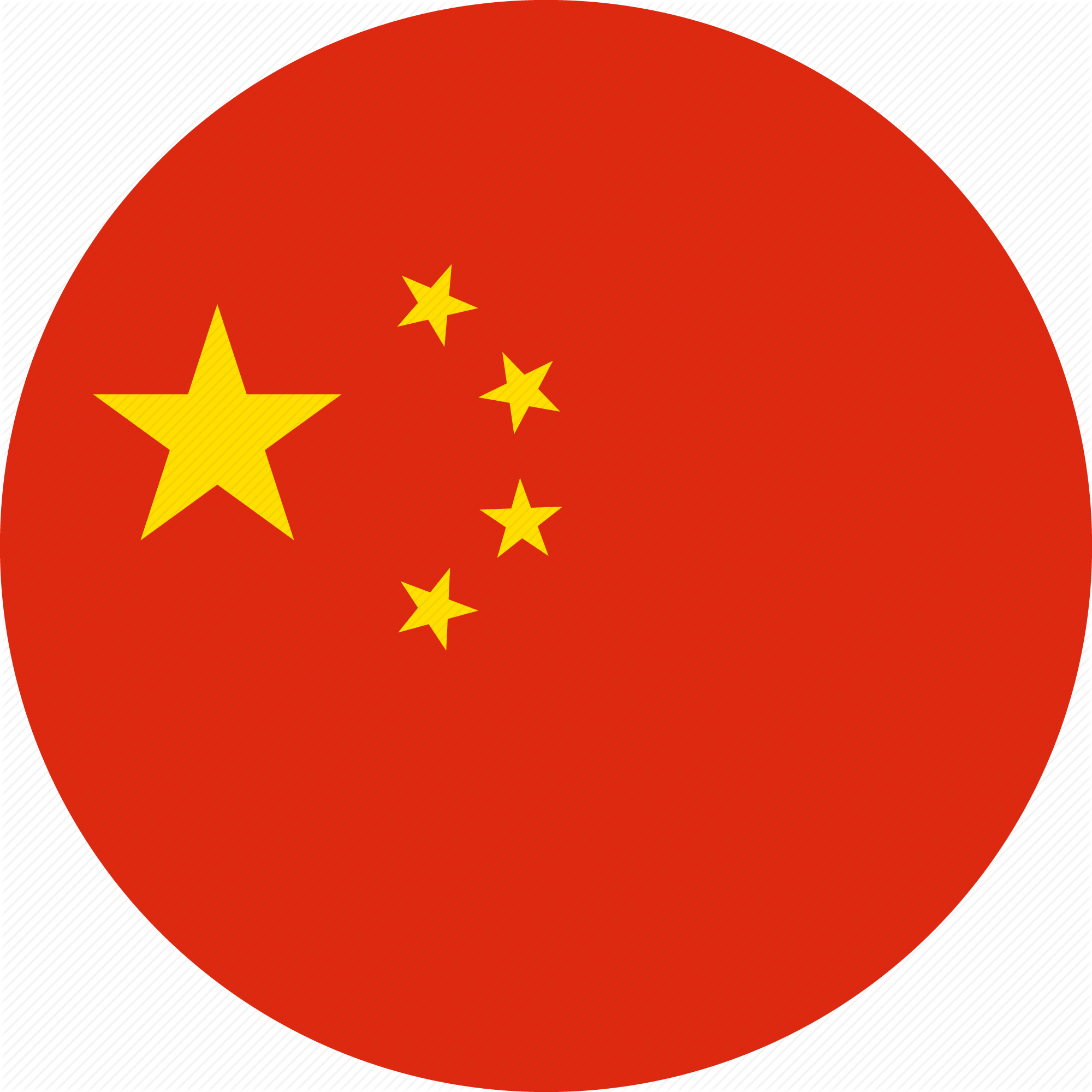 10.0
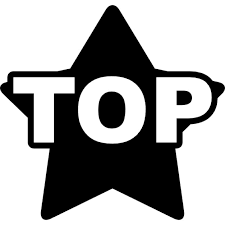 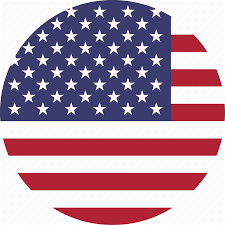 1.0
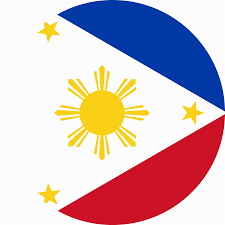 0.1
Top-k Metrics
Limitations of the Top-k Criterion
Consider k is 3
Limitations of the Top-k Criterion
Case 1: (Beijing, isCapitalOf, ?)
Case 2: (Beijing, isBirthplaceOf, ?)
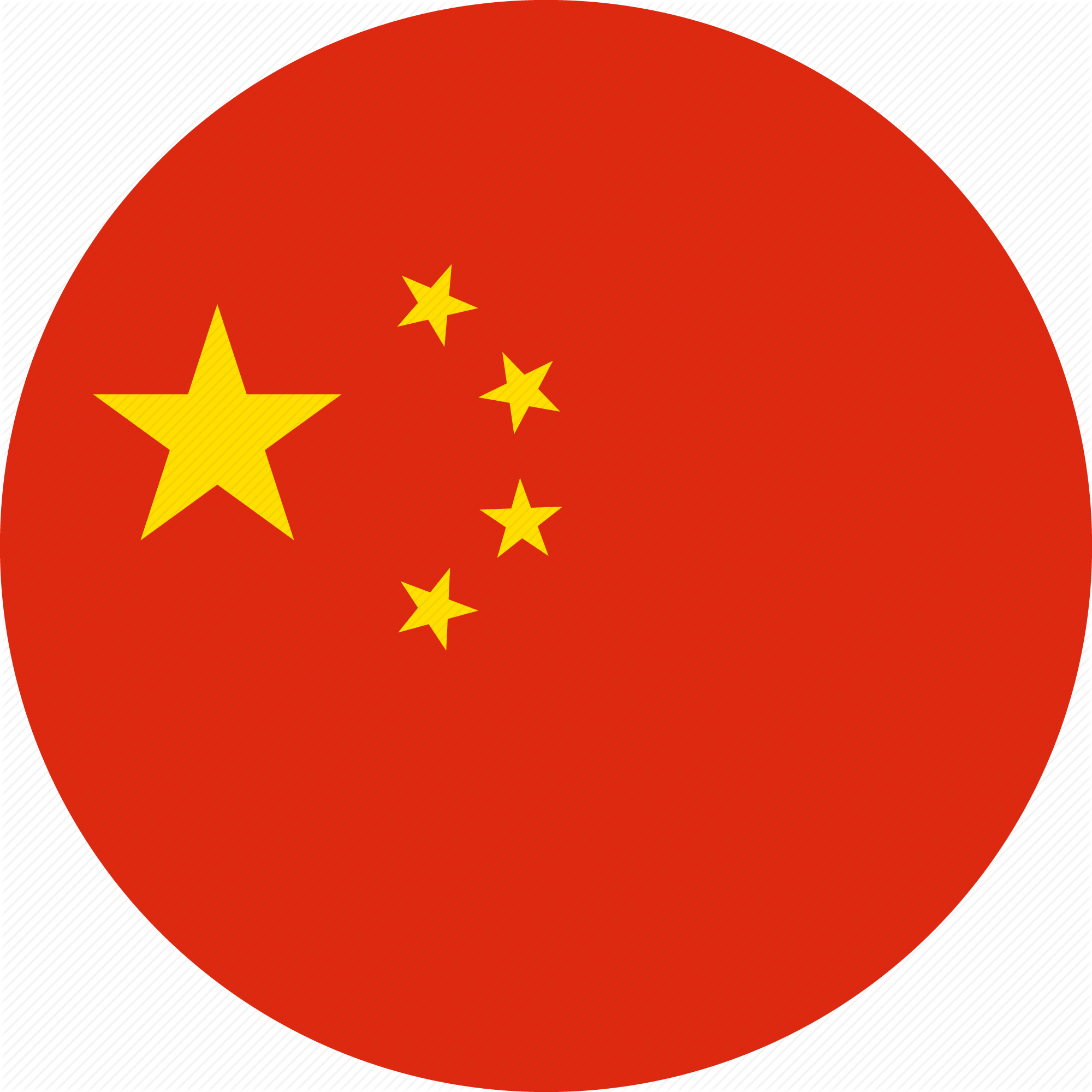 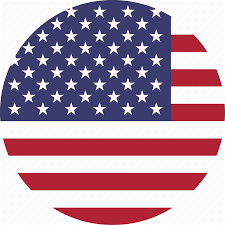 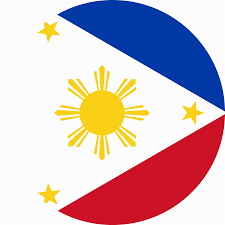 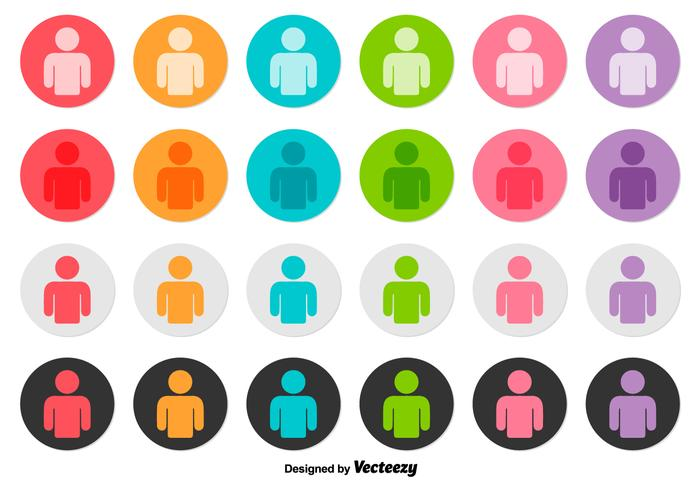 Max-k Criterion
Max-k Metrics
Justification of Max-k
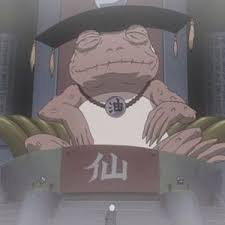 Justification of Max-k
Justification of Max-k
Justification of Max-k
Prediction Protocols
Experiments
Models: TransE, ComplEx, Analogy, ProjE
Datasets: FB15K, WN18, FB15K-237, WN18RR
Results
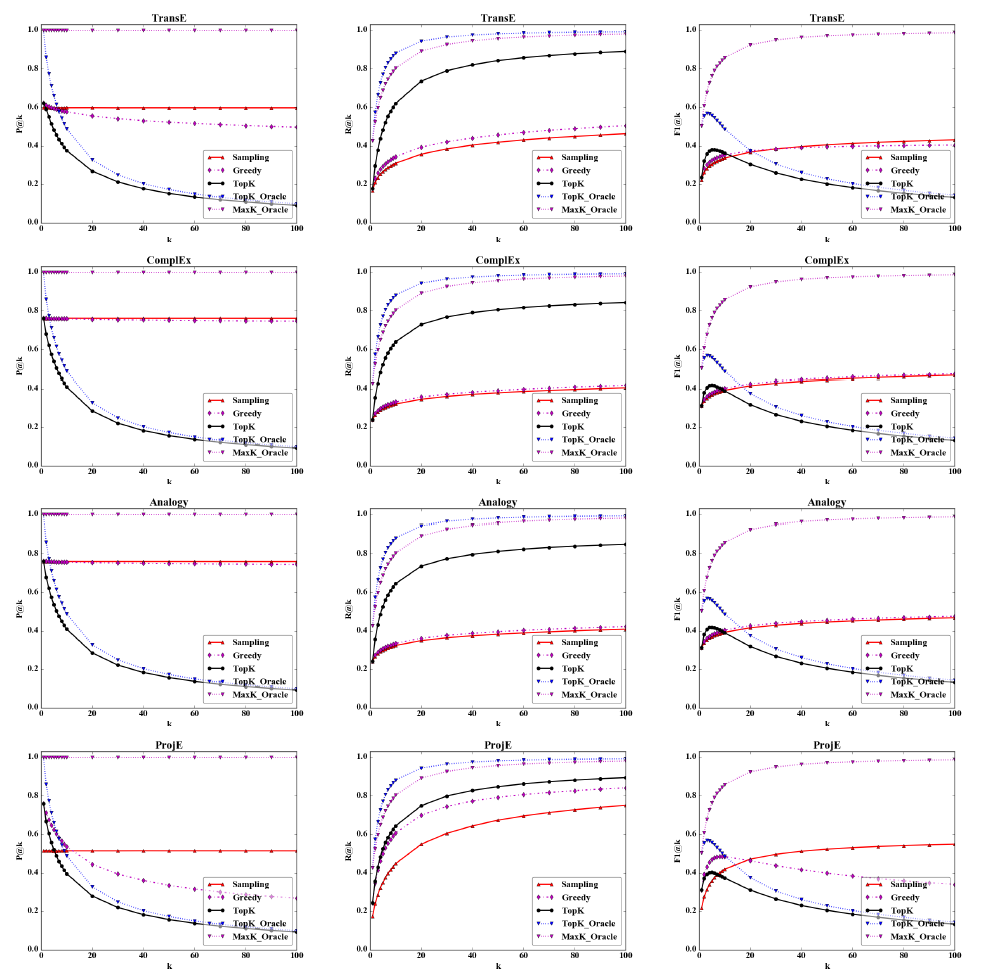 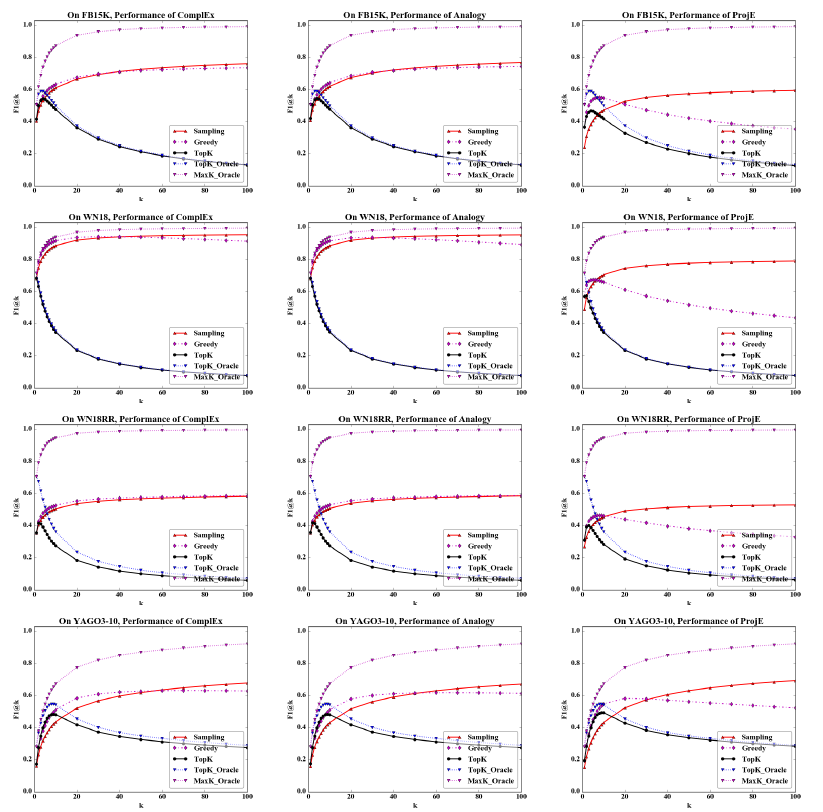 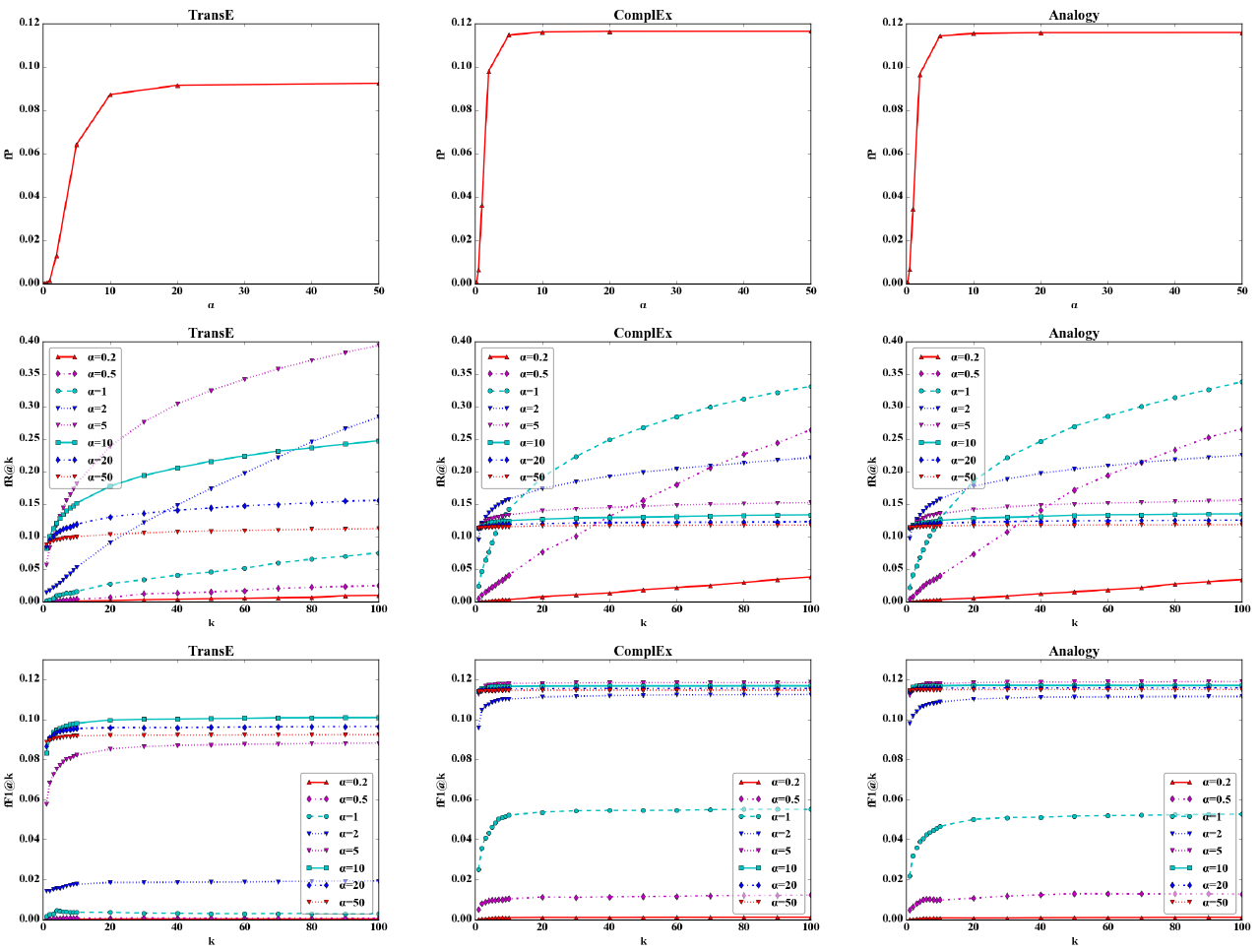 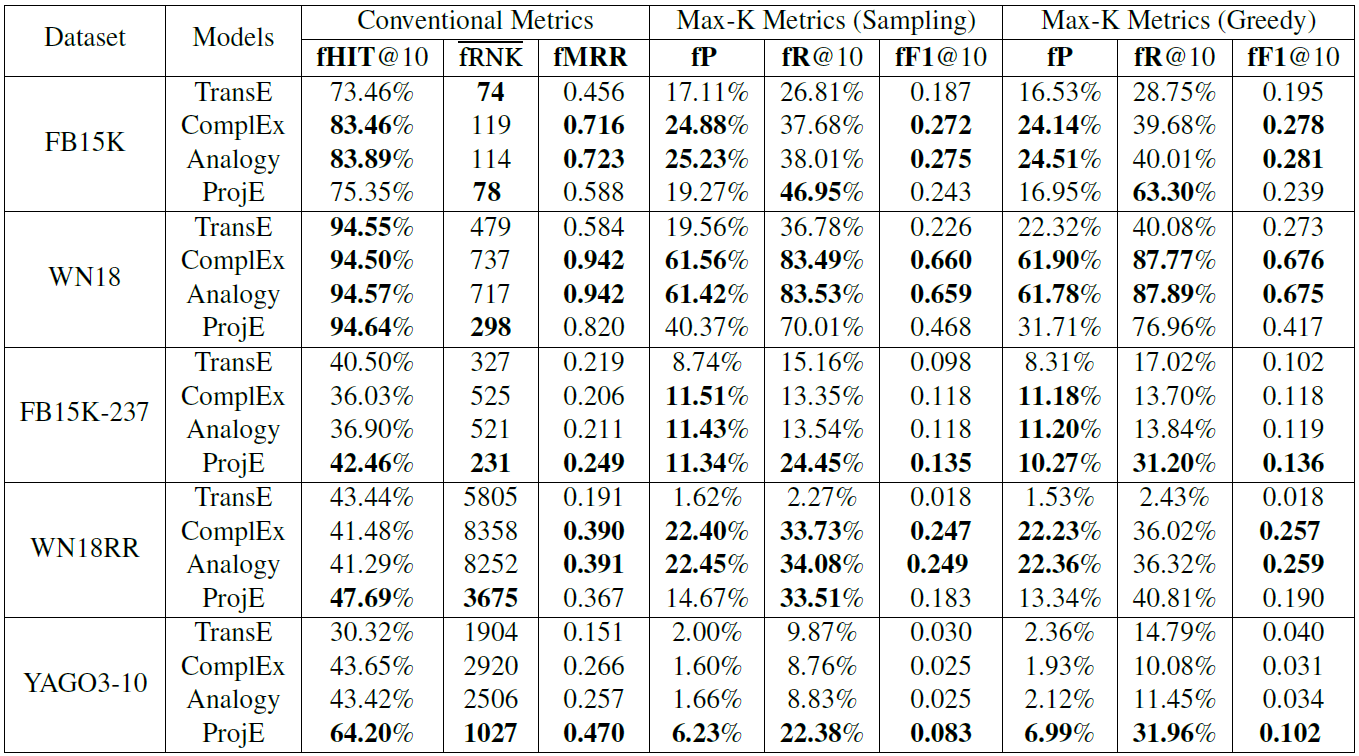 Conclusion
We present the max-k criterion to replace top-k
Two protocols with strong theoretical justifications are proposed for max-k
Max-k is shown to be advantageous
Can we design models specially for max-k?